O v e r w h e l m e d
Faith 
on the 
frontline
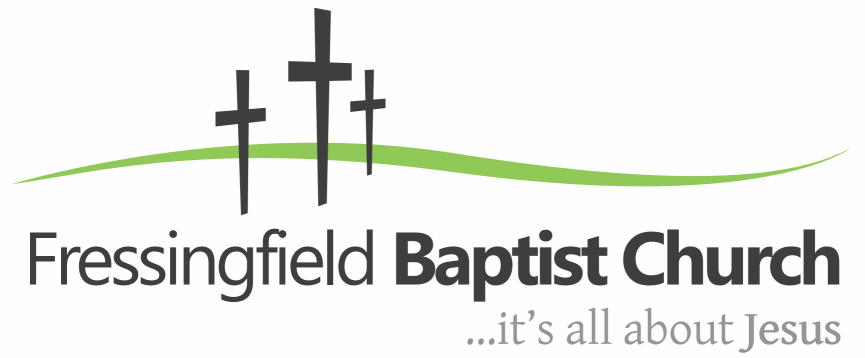 1.What do we do when powers overwhelm us?
‘In the Lord’s hand the king’s heart is a stream of water that he channels toward all who please him.’ Prov 21:1
Faith 
on the 
frontline
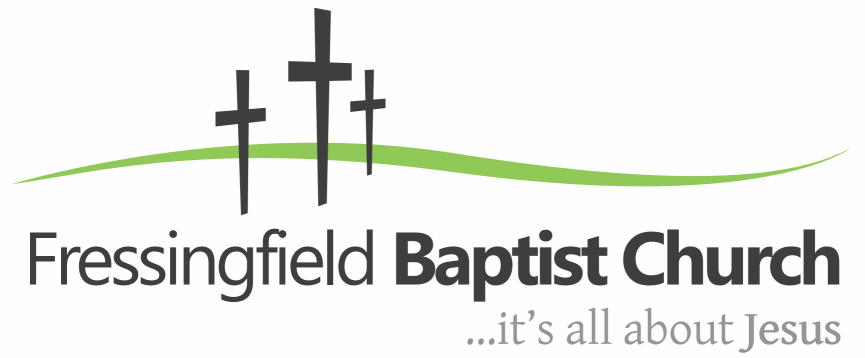 1.What do we do when powers overwhelm us?
When anxiety was great within me, your consolation brought me joy.Psa 94:19
Faith 
on the 
frontline
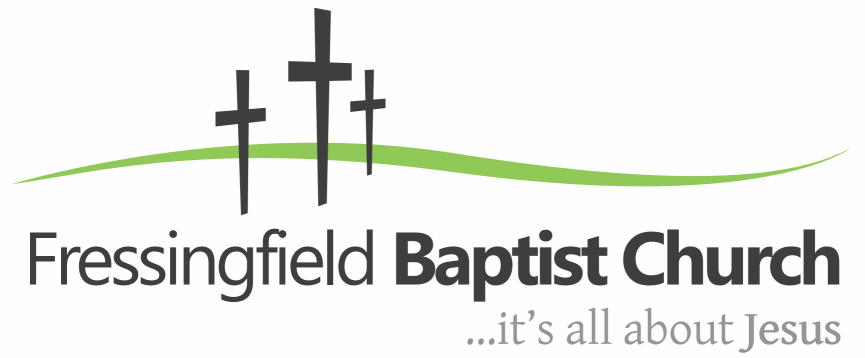 1.What do we do when powers overwhelm us?
God is working in our situation not outside of it
God is working through our oppressors
God is still good even when life feels bad
Faith 
on the 
frontline
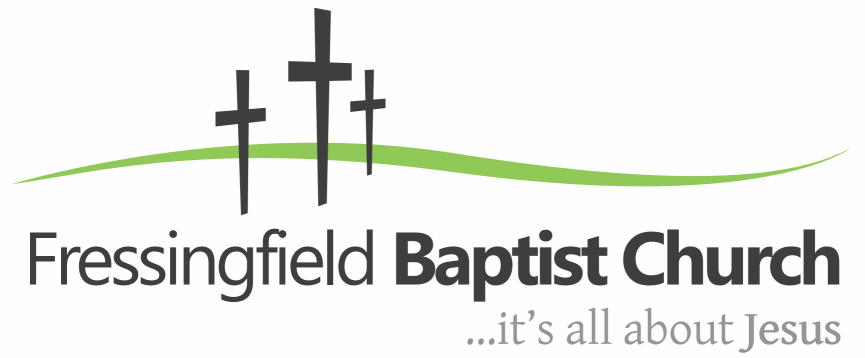 2.We are all overwhelmed so we all need an overcomer
Faith 
on the 
frontline
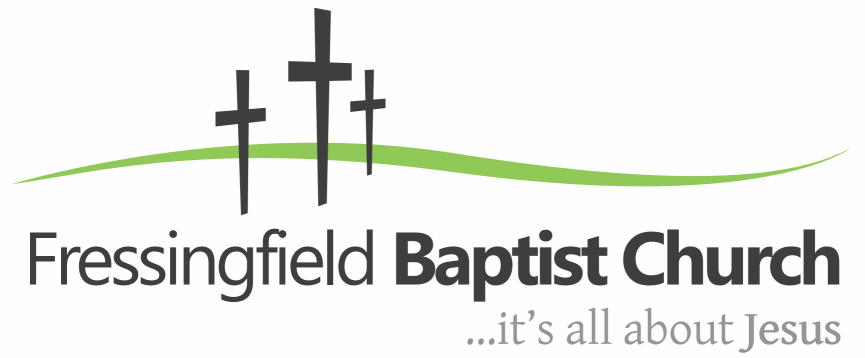 Gold: Babylon Empire
1 Pet 2:6
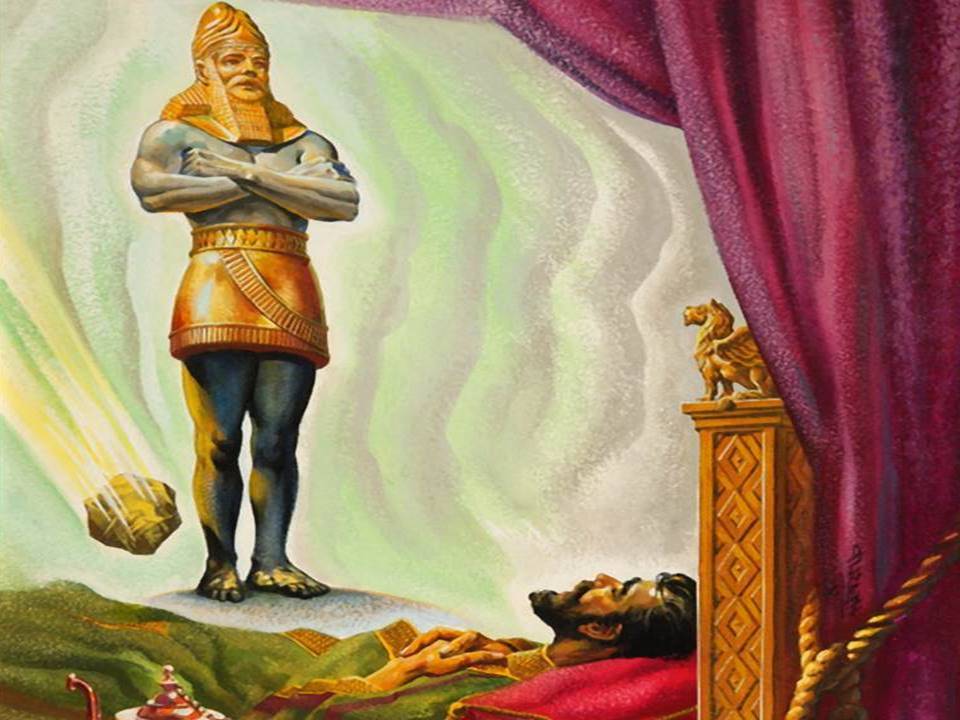 Silver: Medo-Persian Empire
Psa 118:22
Bronze: Greek Empire
Iron: Roman Empire
Iron&Clay: Divided/ Compromised Power
Faith 
on the 
frontline
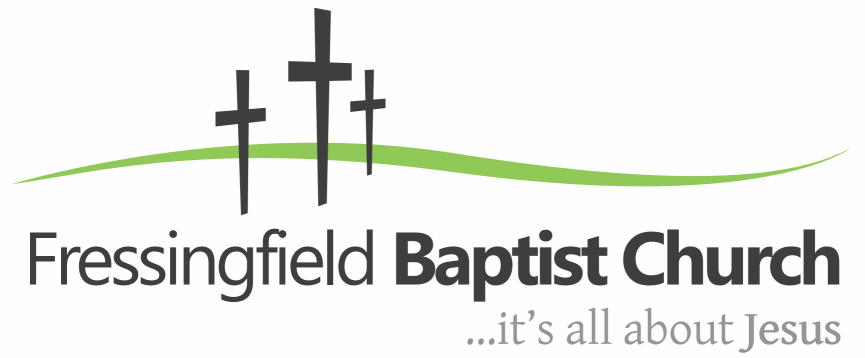 Rock: Smashes all empires
2.We are all overwhelmed so we all need an overcomer
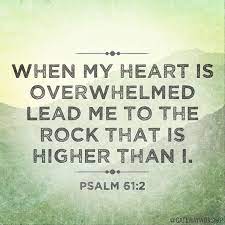 Faith 
on the 
frontline
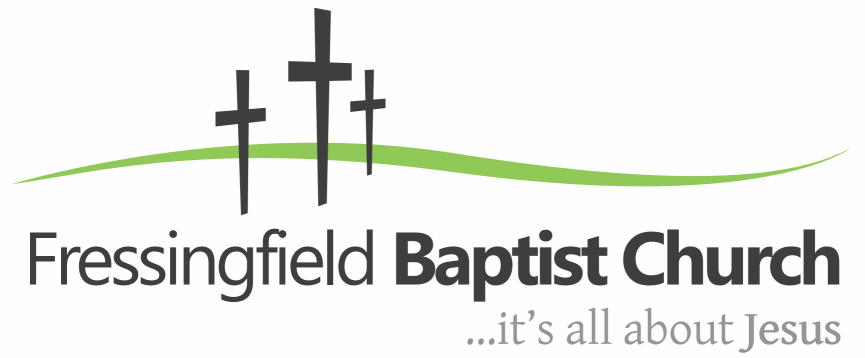 All that glitters is not gold!
When life feels out of control – we need the hope of Jesus (1 Pet 1:3)

When life is mysterious – we need the wisdom of Jesus (1 Cor 1:30)

When life is threatening – we need the strength of Jesus (2 Cor 12:9-10)
Faith 
on the 
frontline
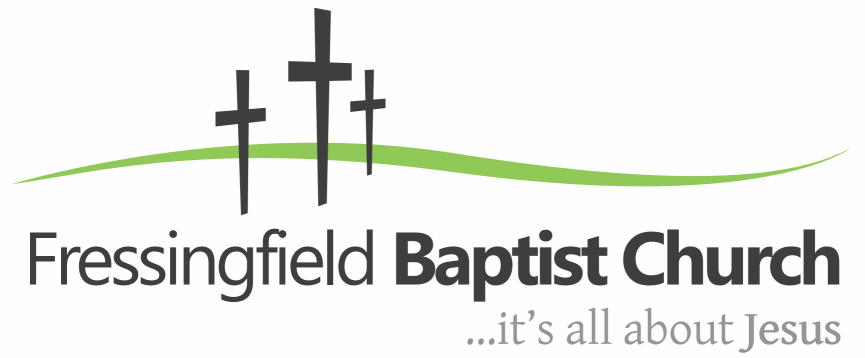